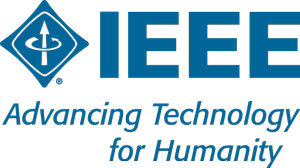 From Solano County, CaliforniatoSocial Impact Measurement (ICSIM)
Framework and Tools
3/27/19
STRATA Mei Lin Fung mlf@alum.mit.edu - IEEE Standards Liaison for Humanitarian Activities
1
Solano County Public Health Data Hub
3/27/19
STRATA Mei Lin Fung mlf@alum.mit.edu - IEEE Standards Liaison for Humanitarian Activities
2
Solano County – California Wildfires 2017
Most impacted with the fewest resources are the displaced, homeless, veteran, vulnerable and underserved populations 
 Situation awareness was complicated by a lack of data sharing across government, non-profit, organizational and response organizations
 Reliable and resilient “basic” communications capabilities needed, especially for medical response, data gathering and sharing
 Continuously updated “Needs Assessments” for individuals during Response efforts needed 
 “ad-hoc” assessment questions needed to adapt to the unique needs and evolve over time during the Recovery-Rebuild-Resilience phases
3/27/19
STRATA Mei Lin Fung mlf@alum.mit.edu - IEEE Standards Liaison for Humanitarian Activities
3
County Level Population Health Analytics - 2018
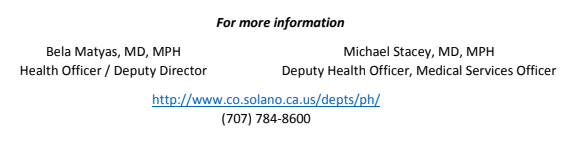 3/27/19
STRATA Mei Lin Fung mlf@alum.mit.edu - IEEE Standards Liaison for Humanitarian Activities
4
Federal Health Futures – 2009-2013
3/27/19
STRATA Mei Lin Fung mlf@alum.mit.edu - IEEE Standards Liaison for Humanitarian Activities
5
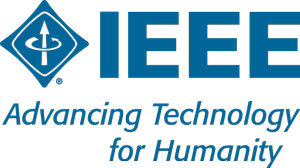 How to measure and compare Social Impact Projects?
How much impact each one of the projects has had and how does that compare to others
We lack 
a unified framework that connects standards efforts in a diverse, fragmented, and silo’d Impact landscape 
a common language to answer this question consistently and universally
ways to learn from earlier projects and avoid common mistakes
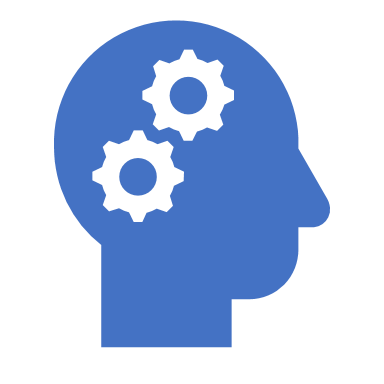 3/27/19
STRATA Mei Lin Fung mlf@alum.mit.edu - IEEE Standards Liaison for Humanitarian Activities
6
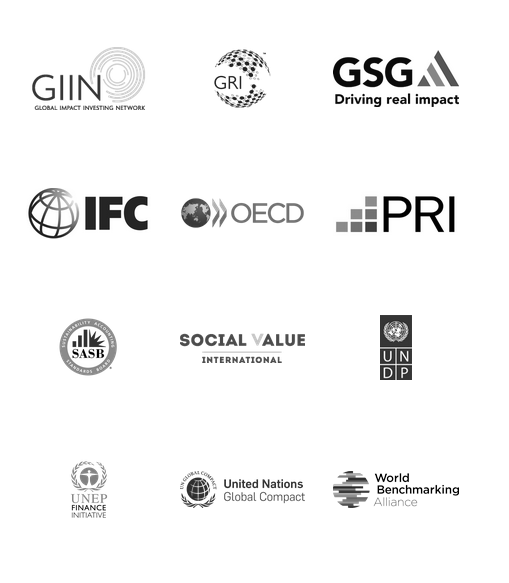 Impact Management Project2018-2019
After hundreds of in-person and virtual conversations, the Impact Management Project a Practitioner Community of over 2,000 organizations, reached consensus that impact can be deconstructed into five dimensions: 
What tells us what outcomes the enterprise is contributing to and how important the outcomes are to stakeholders.
Who tells us which stakeholders are experiencing the outcome and how underserved they were prior to the enterprise’s effect.
How Much tells us how many stakeholders experienced the outcome, what degree of change they experienced, and how long they experienced the outcome for.
Contribution tells us whether an enterprise’s and/or investor’s efforts resulted in outcomes that were likely better than what would have occurred otherwise.
Risk tells us the likelihood that impact will be different than expected.
3/27/19
STRATA Mei Lin Fung mlf@alum.mit.edu - IEEE Standards Liaison for Humanitarian Activities
7
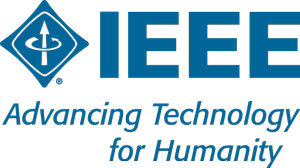 Social Impact Measurement Challenges
No common metrics to compare outcomes of different initiatives
No ongoing visibility into progress of current projects
No way to forecast which projects are likeliest to result in positive social impact
No shared learning for project doers to avoid failure
Needed by all parties interested in the resulting social benefit of capital investments include investors of all kinds including governments – federal, state, local, city, corporations, lenders like the World Bank and UN agencies, researchers, social scientists, financiers, economists, foundations, NGO's, and grantors.
3/27/19
STRATA Mei Lin Fung mlf@alum.mit.edu - IEEE Standards Liaison for Humanitarian Activities
8
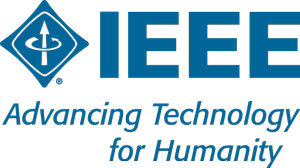 3/27/19
STRATA Mei Lin Fung mlf@alum.mit.edu - IEEE Standards Liaison for Humanitarian Activities
9
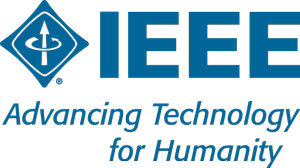 Desired Social Impact Measurement Outcomes
$
3/27/19
STRATA Mei Lin Fung mlf@alum.mit.edu - IEEE Standards Liaison for Humanitarian Activities
10
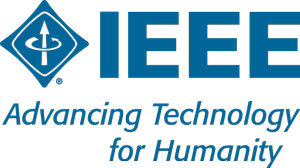 Open Source repositories of Tools under consideration for Social Impact Measurement
STRATA Mei Lin Fung mlf@alum.mit.edu - IEEE Standards Liaison for Humanitarian Activities
3/27/19
11
Data sources could contain 
basic demographic data 
forecasts and projections
Potential Data Sources 
World Bank, UN, IMF
Reputable research institutions,
Government sources 
Accredited academic institutions
Naming convention to be developed 
Unique data source identification
Data user identification
Data source reliability
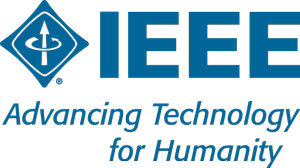 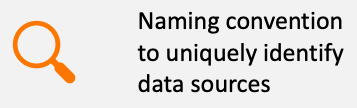 12
3/27/19
STRATA Mei Lin Fung mlf@alum.mit.edu - IEEE Standards Liaison for Humanitarian Activities
Collected measurement calculations, logic models, processes and methods for calculating how project outputs transform into social outcomes

People at the grassroots community level, schools, and investors, grantors, the UN, the World Bank, the IMF, grantors and more will be
Able to learn from earlier research and project outputs and outcomes
Aware of each other’s different perspectives on formulae applicability
Able to compare actual outcomes against formulae used
Able to combine learnings from first-hand efforts, global research, or earlier investments
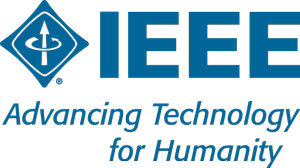 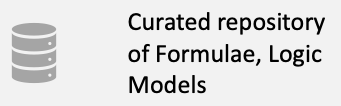 13
3/27/19
STRATA Mei Lin Fung mlf@alum.mit.edu - IEEE Standards Liaison for Humanitarian Activities
Principles for culturally appropriate and context sensitive data and formula use including race, income, ability/disability, age, religion, language, sexual orientation, tribal affiliation, national or regional geographic, etc.
Developed case-by-case for projects in specific communities
IEEE becomes universal source for principles which might differ within different communities
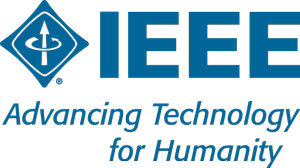 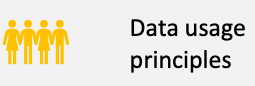 14
3/27/19
STRATA Mei Lin Fung mlf@alum.mit.edu - IEEE Standards Liaison for Humanitarian Activities
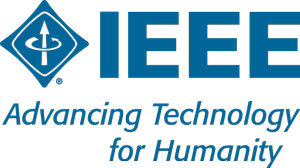 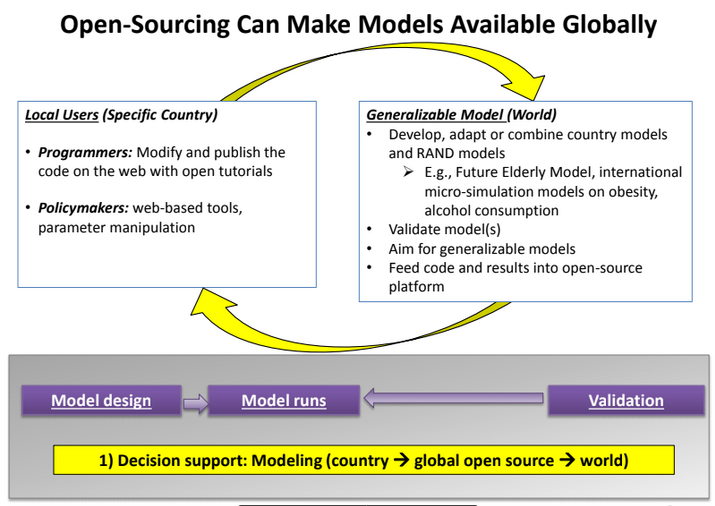 RAND CORPORATION
Open Source repositories ala’ GitHub can assist collaboration between the social impact platforms and benefit those who develop, operate and invest in social impact projects
3/27/19
STRATA Mei Lin Fung mlf@alum.mit.edu - IEEE Standards Liaison for Humanitarian Activities
15
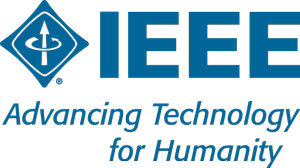 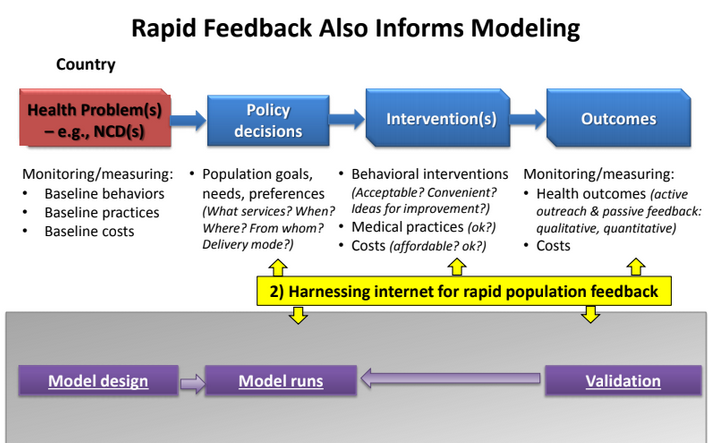 Population
Level
Interventions
Concept: KB Tan, 
Mei Lin Fung
Prof. Debbie Freund
Health Economist
3/27/19
STRATA Mei Lin Fung mlf@alum.mit.edu - IEEE Standards Liaison for Humanitarian Activities
16
Rate today ’s session
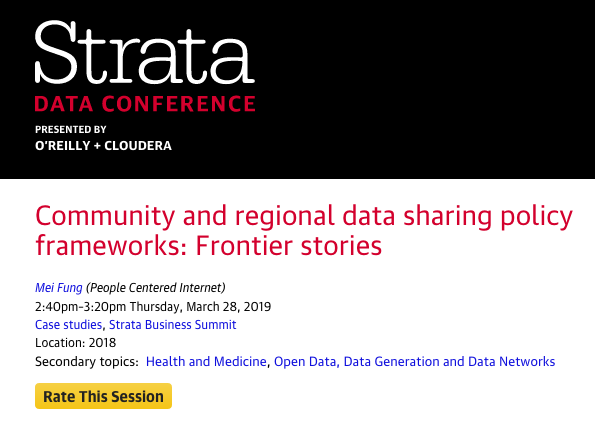 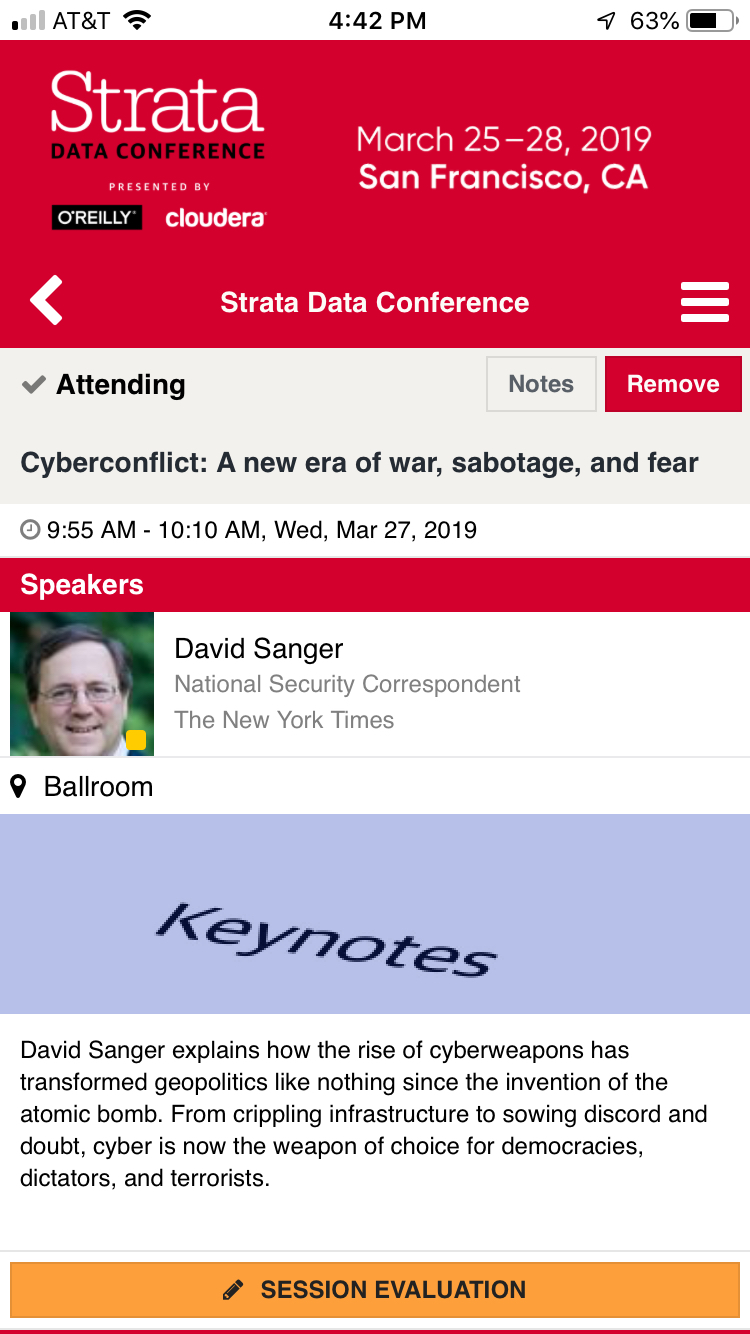 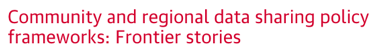 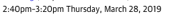 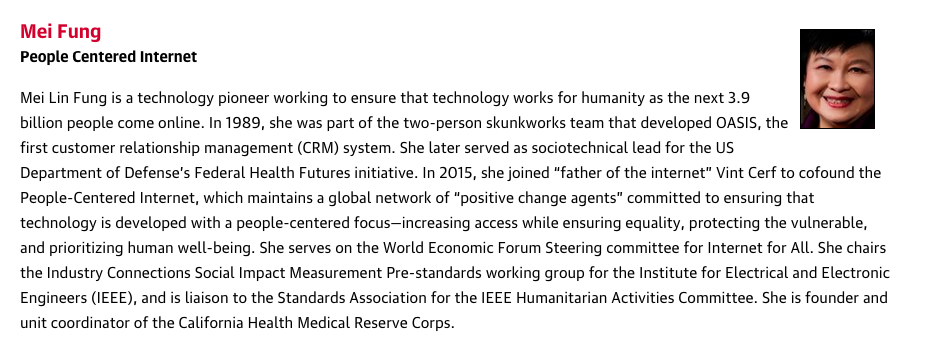 Session page on conference website
O’Reilly Events App